Isomorphism motivation
Tiny piglet
Getting strong and backwards
Reflected in water
Inspecting its tail
Painted by abstract artist
Serialized in Java file
1
PAL 2020/04 Graph isomorphism  notes
Isomorphism motivation
Should we consider these two schemes to be identical regardless of the 
pictures geometry?
Triangle outside  the square
Triangle inside  the square
Wiew A
Wiew A
One triangle and three quadrilaterals
inside a triangle.
Wiew A
Different  representations (views) of the same original structure.
Wiew B
Wiew B
Two triangles and two quadrilaterals
inside a rectangle.
Wiew B
2
PAL 2020/04 Graph isomorphism  notes
Isomorphism informally
Geometry does not help to confirm the fact that different representations (pictures, descriptions…) correspond to the same structure. 
On the contrary, it rather seems to obscure the fact quite easily:
G1
G2
G3
G1 and G2 do not depict the same structure, while G1 and G3 do.
The structure, in this context, is the set of nodes and the set of edges between them.
3
PAL 2020/04 Graph isomorphism  notes
Isomorphism informally
Two graphs are called isomorphic  to each other when, in fact, they are absolutely  the same graph. They only pretend to be different (if they pretend it at all).
G1
G2 = ( {a,b,c,d}, 
            { {a,b}, {b,c}, {c,a}, {b,d} } )
         // Set of nodes and set of edges
G3:
0 1 1 0
1 0 1 0
1 1 0 1
0 0 1 0
// Plain vanilla 
// scheme
// Adjacency matrix of G3
Clearly,   G1, G2, G3, G4, G5,
are all pairwise  isomorphic
to each other. 

Each time 
it is the same graph.
G4
G5 is an undirected simple graph consisting of 4 nodes and 4 edges.
It contains a node of degree 1.
// This defines G5 unambiguously.
// Posh garden       // scheme
4
PAL 2020/04 Graph isomorphism  notes
Isomorphism formally
Two graphs, G1 and G2, are called isomorphic  to each other when  there exists 
a one-to-one correspondence between  the nodes of G1 and the nodes of G2. 
Additionally, this correspondence between the nodes also  completely mirrors the information about the edges in both graphs, in the sense:

There is and edge between x and y in G1
if and only if
there is an edge between nodes corresponding to x and y in G2
There may be more than one such correspondence between then nodes of G! and G2 when the graphs are isomorphic.

According to informal definition, when G1 and G2 are isomorphic, they both represent the same graph. In effect, the one-to-one correspondence  between the nodes of G1 and G2 is  a one-to-one correspondence  between the nodes of a single graph. 
Is there any practical sense of studying  ?
5
PAL 2020/04 Graph isomorphism  notes
Isomorphism formally
Let G be a graph. A one-to-one  correspondence between  the nodes of G is called a automorphism of G when 

There is and edge between x and y in G1
if and only if           
there is an edge between nodes corresponding to x and y in G2
There always exists at least one automorphism for any graph. Trivially,  it is possible to map each node to itself. 

The one-to-one correspondence between the nodes of a graph is a permutation of the nodes.

There are N! different permutations of the nodes. Which of them are automorphisms, and which of them are not, that depends on the graph itself
6
PAL 2020/04 Graph isomorphism  notes
Isomorphism formally
On a complete graph on N nodes, there are N! automorphisms, any permutation of the nodes is an automorphisms. For N = 6 there are 720 different automorphisms.
On a complete bipartite graph on M and N nodes, there are  M! × N! automorphisms, any permutation which maps a node to another node in the same partition is  an automorphisms. For M = 4, N = 3, there are 4! × 3! = 24 × 6  = 144 different automorphisms.
On a path  graph N nodes, there are  2 automorphisms. One is identity permutation, the other is the permutation which maps each node to its counterpart on the same place on the “reversed” path.
7
PAL 2020/04 Graph isomorphism  notes
Isomorphism formally
On many graphs, there is only one automorphism,  represented by the identity permutation of the nodes.
In general,  the composition of two automorphisms is another automorphism  (it is a composition of  permutations), and the set of automorphisms of a given graph, under the composition operation, forms a group, the automorphism group of the graph.
one automorphism
another automorphism
a third automorphism
composed
with
yields
8
PAL 2020/04 Graph isomorphism  notes
Examples of isomorphic and non-isomorphic graphs
G1
G2
a
b
1
2
e
6
5
f
c
d
4
3
|nodes| = 6
|edges| = 9
is regular = true
max degree = 3
diameter = 2
no. of triangles = 0
|nodes| = 6
|edges| = 9
is regular = true
max degree = 3
diameter = 2
no. of triangles = 2
   ( triangles 1-4-6 and  2-3-5 )
9
PAL 2020/04 Graph isomorphism  notes
Examples of isomorphic and non-isomorphic graphs
1
b
G1
G2
2
3
a
c
e
d
4
5
|V(G1)| = 5
|E(G1)| = 6
min degree = 2
max degree = 3
degree sequence  = [3 3 3 3 2]
...
etc.
|V(G2)| = 5
|E(G2)| = 6
min degree = 2
max degree = 3
degree sequence  =  [3 3 3 3 2]
...
etc.
?
The question
      remains:
Are G1  and  G2  isomorphic to each other?
?
10
PAL 2020/04 Graph isomorphism  notes
Examples of isomorphic and non-isomorphic graphs
Nodes mapping
1
b
5
G1
G1
G2
a --- 4
b --- 5
c ---  3
d --- 1
e --- 2
2
3
a
c
4
3
e
d
2
1
4
5
G1: Set of 
mapped edges:
G1: Set of edges:
G2: Set of edges:
Nodes mapping
{ {a, e}
  {a, b}
  {b, c}
  {c, e}
  {e, d}
  {c, d}
  {b, d} }
{ {4, 2}
  {4, 5}
  {5, 3}
  {3, 2}
  {2, 1}
  {3, 1}
  {5, 1} }
{ {1, 2}
  {1, 3}
  {1, 5}
  {2, 3}
  {2, 4}
  {3, 5}
  {4, 5} }
a --- 4
b --- 5
c ---  3
d --- 1
e --- 2
Both sets of edges are the same.  G1 and G2 are isomorphic.
(Verification:  Sort all sets, compare items one by one.)
G3
11
PAL 2020/04 Graph isomorphism  notes
Examples of isomorphic and non-isomorphic graphs
G2
G1
a
b
1
2
3
c
d
e
4
5
6
7
f
g
h
8
9
10
11
i
j
k
12
13
14
|V(G1)| = 14
|E(G1)| = 16
degree sequence  = 
     [3 3 3 3 2 2 2 2 2 2 2 2 2 2]
diameter = 7,  ( distance(l, e) )
isBipartite = yes
...
|V(G2)| = 14
|E(G2)| = 16
degree sequence  = 
     [3 3 3 3 2 2 2 2 2 2 2 2 2 2]
diameter = 7,  ( distance(4, 11) )
isBipartite = yes
...
l
m
n
The question
      remains:
?
Are G1  and  G2  isomorphic to each other?
?
12
PAL 2020/04 Graph isomorphism  notes
Examples of isomorphic and non-isomorphic graphs
G2
G1
a
b
1
2
3
c
d
e
4
5
6
7
f
g
h
8
9
10
11
i
j
k
12
13
14
multisets of degrees 
of neighbours 
of nodes with degree 3: 
{ {3 2 2}     // d
  {3 2 2}      // f
  {3 3 2}      // g
  {3 3 2} }   //  j
multisets of degrees 
of neighbours 
of nodes with degree 3: 
{ {3 2 2}      // 5
  {3 2 2}       // 6
  {3 2 2}       // 9
  {3 2 2} }    // 10
l
m
n
G1  and  G2  are not isomorphic to each other.
Another Invariant: 
G1  -- nodes of degree 3 
form a connected subgraph.
G2  -- nodes of degree 3 
form two mutually unconnected subgraphs.
More invariants: Try yourself....
13
PAL 2020/04 Graph isomorphism  notes
Difficulty
Is there a fixed set of properties which values can be calculated  for any graph,
no matter how effectively (linearly, polynomially , exponentially), 
and which values would decide whether two given graphs G1, G2  are isomorphic?
In the sense:                                
                                values calculated on G1 ==  values calculated on G2 
                                                                if and only if      
                                                      G1  is isomorphic to  G2
So far, no such set of properties is known.
It is also unknown whether it is NP-hard/complete  to check if two graphs are isomorphic.
Partial solution
Advanced heuristical approaches solve the problem in many practical settings: 
SW:    nauty and Traces:      https://pallini.di.uniroma1.it/  

based on papers by Brendan D.McKay and AdolfoPiperno:  Practical graph isomorphism I and II.
       http://citeseerx.ist.psu.edu/viewdoc/summary?doi=10.1.1.169.6684
       https://arxiv.org/abs/1301.1493
14
PAL 2020/04 Graph isomorphism  notes
Examples of isomorphic and non-isomorphic graphs
Isomorphism is difficult to confirm/reject when the graphs are highly symmetric.
Informally, symmetry means that a graph "looks the same" in the vicinity of each node. The number of candidate bijections is then difficult to reduce when there are no obvious invariants which values would help to distinguish between different nodes. 
As a simple example, consider the following pair of graphs.
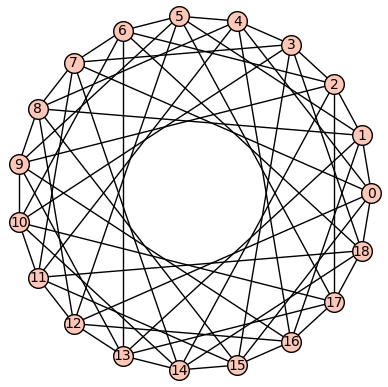 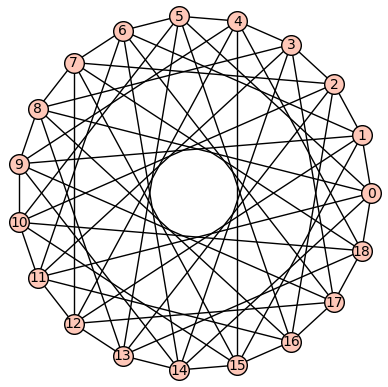 Picture credit to  https://sagecell.sagemath.org and code
g1 = graphs.CirculantGraph(19, [1,5,8] ); g1.show() 
g2 = graphs.CirculantGraph(19, [1,4,7] ); g2.show()
15
PAL 2020/04 Graph isomorphism  notes
Isomorphism of directed graphs
In these slides, term graph always refers to an undirected graph, if not specified otherwise.
All isomorphism properties, algorithms, notions, etc. defined for undirected graphs, can be analogously defined and analyzed/solved in analogous manner 
for directed graphs.
Two directed graphs G1=(V1,E1) and G2=(V2,E2) are isomorphic   
if there is a bijection f : V1 → V2 such that
Example:
G2
G3
G1
Graphs G1 and G2  are isomorphic,  G3 is not isomorphic to any of G1, G2.
16
PAL 2020/04 Graph isomorphism  notes
Approximation of
the number of graphs:
f(N) ≤
(  )
(  )
N
N
2
2
2
2
f(N)
N!
N!
The formula approximates
f(N) tightly, in the sense:
lim
= 1
N
Applying brute force and checking all graphs for would be a hopeless effort.
17
PAL 2020/04 Graph isomorphism  notes
Applying brute force and checking all graphs for would be a hopeless effort.
18
PAL 2020/04 Graph isomorphism  notes
Applying brute force and checking all trees would be a hopeless effort.
19
PAL 2020/04 Graph isomorphism  notes
Examples of more graph invariants  (a tiny! selection):
(.) Maximum/maximum node degree
(.) Degree sequence (sequence of all node degrees sorted in non-increasing order)
(.) Connected - yes/no
(.) Number of edges
(.) Bipartite - yes/no
(.) Regular - yes/no (the degree of all nodes is the same) 
(.) Tree - yes/no
(.) Planar - yes/no (can be drawn in a plane without edges crossing)
(X) Diameter, radius, eccentricity, number of centers
(X) Number of triangles
(X) Length of the shortest cycle (so called girth of the graph)
(.) Number of bridges/cutvertices/blocks
(X) Hamiltonian - yes/no  (Hamilton path or cycle exists in the graph)
(X) Spectrum (= multiset of eigenvalues) of adjacency (Laplacian) matrix of the graph
(X) Number of automorphisms
(X) Chromatic/independence/dominancy/clique  numbers  (see respective definitions...)
...
…
(.) O(E+V),     (X) more complex than O(E+V),  polynomial or exponential.
20
PAL 2020/04 Graph isomorphism  notes
Two random graphs are extremely(!) probably NOT isomorphic
When two graphs  G1, G2 are selected randomly from the set of all graphs on N nodes or when they are generated randomly, then  

A. The probability that  G1 and G2 are isomorphic is very close to 0.  *)
B. The probability that the values of some (in fact, of many) of invariants in G1 and G2 are different is very close to 1.

A.     Very probably,  G1 and G2 are not isomorphic.
B.     Very probably,  it is (relatively) easy to verify G1 and G2 are not isomorphic . 


Conclusion:
When the graphs are not isomorphic, 
checking the values of various (easy to compute, preferentially! ) invariants in both graphs, 
quickly confirms the fact in majority of (random) cases.
*) How close? The probability p is in  the order of   n! / 2comb(n,2). 
For example, n = 10, p = 10! / 245   107;      n = 100, p = 100! / 24950   101332.
21
PAL 2020/04 Graph isomorphism  notes
Tree certificate example
01
01
01
01
01
0011
0011
01
d
c
b
a
c
b
01
g
f
e
01
01
g
f
e
0011
01
01
k
j
h
i
j
01
01
01
01
001011
01
01
01
00011011
0011
00011011
b
nondecreasing 
lexicographic order
00010111
g
f
0011
00010111
f
0000101110001101100111
000111
001011
22
PAL 2020/04 Graph isomorphism  notes
Tree certificate example
01
01
01
01
d
c
b
a
0
1
f
1
01
g
f
e
01
0
0
1
0
g
1
b
e
01
0
1
k
j
h
i
0
1
0
1
0
1
j
c
a
i
01
01
01
01
0
1
1
0
1
0000101110001101100111
0
k
h
d
0 0 0 0 1 0 1 1 1 0 0 0 1 1 0 1 1 0 0 1 1 1
23
PAL 2020/04 Graph isomorphism  notes
Tree certificate example
01
01
01
01
0
1
d
c
b
a
f
1
0
0
1
01
g
f
e
01
0
g
1
b
e
01
0
1
0
1
0
1
0
1
k
j
h
i
j
c
a
i
01
01
01
01
0
1
0
1
0
1
0000101110001101100111
k
h
d
0 0 0 0 1 0 1 1 1 0 0 0 1 1 0 1 1 0 0 1 1 1
Perform DFS from the root == center of the tree. Always expand DFS into that subtree which certificate is lexicographically the smallest. 
Output 0 when the node is being open and output 1 when the node is being closed.
The  output sequence is the tree certificate, it is obvious by induction.
Drawback:  DFS cannot know the subtrees certificates in advance. 
The idea can be used only for reconstructing the tree from the certificate.
24
PAL 2020/04 Graph isomorphism  notes
Tree certificate example
proc reconstructTree( certificate )
 nodesList = emptyList() 
 edgesList = emptyList() 
 centers = emptyList()  // one or two centers
 stack = emptyStack()
 
 for digit in certificate
   if digit == '0' 
     create node X 
     nodesList.add( X )       
     if stack.isEmpty()
       centers.add( X )
     else 
       edgesList.add( pair(stack.top(),X) )
     stack.push( X )
   else  // digit == '1'
     stack.pop()
	
 if centers.size() == 2  // two centers
   edgesList.add( pair(centers[0],centers[1]) )  
return  nodesList, edgesList, centers
0
1
0
1
0
1
f
f
m
1
0
0
0
1
0
1
0
1
1
0
0
1
g
b
i
e
g
1
b
e
0
1
0
1
0
1
1
0
1
0
0
1
0
1
0
1
j
c
a
l
j
c
a
i
0
0
1
1
0
1
0
1
0
1
0
1
0
1
k
h
d
n
k
h
d
0 0 0 0 1 0 1 1 1 0 0 0 1 1 0 1 1 0 0 1 1 1
0000101110001101110000111011
25
PAL 2020/04 Graph isomorphism  notes
Tree certificate example  -  Python reconstruction
def reconstruct( certificate ):
   nodes, edges, stack  = [], [], []
   centers = [] # 1 or 2 centers
   newNode = 0  # nodes are integers
 
   for digit in certificate:
      if digit == '0':
         newNode += 1  # 'create' new node
         nodes.append( newNode )
         if len( stack ) == 0: # empty
            centers.append( newNode )
         else:
            edges.append( [newNode, stack[-1]] )
         stack.append( newNode )
      else: # digit == '1':
         stack.pop()  
 
   if len( centers ) == 2:
      edges.append( [centers[0], centers[1]] )
   return nodes, edges, centers

cer = "0000101110001101110000111011"
nodes, edges, centers = reconstruct( cer )
0
1
0
1
f
m
0
0
1
0
1
1
0
1
g
b
i
e
0
1
0
1
1
0
1
0
j
c
a
l
0000101110001101110000111011
0
0
1
1
0
1
0
1
k
h
d
n
26
PAL 2020/04 Graph isomorphism  notes